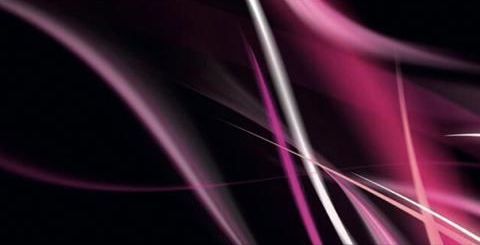 1
Sağlık sistemi ve hedefleri
Sağlık sisteminin işlevleri
Hizmet sunumu
Kaynak sağlama
Finansman
Kılavuzluk ve yönlendirme
Sağlık alanında güncel gelişmeler
Temel trendler
Yerinden oynayan taşlar
Radikal potansiyel
1
sağlık sistemleri ve güncel gelişmeler
BÖLÜM
sağlık sistemleri ve güncel gelişmeler
Dr. Şahin Kavuncubaşı
Konular
Dr. Şahin Kavuncubaşı
9/16/2022
1
sağlık sistemi
Sağlık sistemi, toplumun sağlık düzeyini yükseltmek için birbiriyle etkileşim halinde olan kurumlar, programlar, projeler, faaliyetler (hizmetler) ve kaynaklar bütünüdür.
2
9/16/2022
sağlık sistemini niçin öğrenmeliyiz ?
Hizmet sunucu olarak, yönetici olarak çalışacağınız ya da vatandaş olarak da hizmet alacağımız sistemi bütüncül olarak görebiliriz (sağlık sistemi içindeki yerim ne?).  
Sağlık sistemini oluşturan bileşenlerin rollerini (hedef ve amaçlar)  anlayabiliriz (sağlık sisteminden daha iyi nasıl yararlanabilirim?).
Sağlık sistemi içinde oynayacağımız rollerin sistem genelindeki yansımalarını analiz edebiliriz (sağlık sistemi içinde ben kimim? varlığım hangi amaçlara hizmet ediyor,  yaptığım görevler nihai sonuçları nasıl etkiliyor? Sağlık sisteminin performansını yönetici olarak nasıl geliştirebilirim?)
Potansiyel sorun alanlarını fırsata dönüştürmek (girişimci olabilir miyim?).
sağlık sistemi: hedefler, amaçlar ve işlevler
4
Sağlık Sisteminin İşlevleri
Nihai Hedefler
Araçsal Amaçlar
Erişim
Cevap Verebilirlik
Kaynak Sağlama
Kapsayıcılık
İyi Sağlık
Kalite
Hizmet Sunumu
Kılavuzluk Yönlendirme
Finansal Risk Koruması
Hasta Güvenliği
Finansman
Verimlilik
9/16/2022
iyi sağlık (good health)
Tanım
Birey ve toplum sağlık düzeyinin yükseltilmesi: Uzun ve sağlıklı ömür.
Göstergeler
DALY
Bebek ölüm hızı
Anne ölüm hızı
Sağlıklı yaşam beklentisi (HALE)
Adölesan doğurganlık hızı
9/16/2022
finansal risk koruması
Bireylerin gereksinim duyduğu sağlık hizmetlerinden, finansal nedenlerden dolayı (yoksulluk, ödeme gücünün yetersiz olması) yararlanamamasının önlenmesidir.
Tanım
Katastrofik sağlık harcamaları yapan hane sayısı,
Sağlık harcamaları nedeniyle yoksullaşan hane sayısı
Karşılanmamış sağlık ihtiyacı olan hane sayısı
Göstergeler
9/16/2022
cevap verebilirlik
Tanım
Cevap verebilirlik, sağlık sisteminin, sağlıkla doğrudan ilişkili olmayan konularda toplumun beklentilerinin karşılanmasıdır. Cevap verebilirlik hasta tatmini değildir.
Göstergeler
Mahremiyete özen gösterilmesi
Bireye saygı
Özerklik (hasta tercihlerine önem verme)
Sosyal destek sağlama,
MR, BT Bekleme süreleri
Yerinde çözümlenen şikayet oranı
9/16/2022
sağlık sisteminin araçsal amaçları
Hasta 
Güvenliği
Verimlilik
Erişim
Kapsayıcılık
Kalite
Kaynakların ussal kullanılması.

Yatak işgal oranı 
Birim sabit maliyetler
Hasta/Hekim oranı
Yatak devir aralığı
‘Primum non necere’ Önce, zarar verme.

Cerrahi alan enfeksiyonu (bypass)
Düşen hasta oranı
Advers reaksiyonlar
Hizmetin hastanın sağlık ihtiyaçlarını karşılama derecesi.

Net otopsi oranı  Organ nakli (Hasta ve Greft )Sağkalım oranı
Sağlık hizmetlerine kolay erişim ve kolay kullanabilirlik.

Hekim /Nüfus Oranı  Acil servis bekleme süresi
Hizmet kullanımının teminat altına alınması.

Aşılama kapsamı Sigortalı nüfus
Temel teminat paketi
9/16/2022
sağlık sisteminin işlevleri
Finansman
Kılavuzluk ve Yönlendirme
Hizmet Sunumu
Kaynak Sağlama
9/16/2022
9
hizmet sunum işlevi
Kurumsal yapı içinde girdilerin biraraya getirilmesi ve harekete geçirilmesi yoluyla sağlık müdahalelerinin gerçekleştirilmesidir. Müdahale (intervention), sağlığı yükseltmek, hastalıkları önlemek, varolan bir hastalığı tedavi etmek; hastalığın şiddetini ve süresini azaltmak veya hastalık nedeniyle yitirilen bir bedensel/zihinsel işlevi yeniden kazandırmak amacıyla yapılan işlemler kümesidir.
9/16/2022
10
sağlık hizmeti türleri
Sağlığın yükseltilmesi, geliştirilmesi hizmetleri
Koruyucu sağlık hizmetleri
Tedavi hizmetleri
İyileştirme (rehabilitasyon ve uzunlu dönemli bakım) hizmetleri
9/16/2022
11
sağlık hizmetleri zinciri
Sağlığın Geliştirilmesi
Tedavi Hizmetleri
Koruyucu Sağlık Hizmetleri
İyileşme/Uzun Dönemli Bakım
Sağlık Hizmeti
Türleri
HİZMETLER
Eğitim 
Danışmanlık
Güçlendirme
HİZMETLER
Rehabilitasyon 
Yaşlı Bakımı
Palyatif Bakım
HİZMETLER
Aşılama
Bebek Takibi
Çevre Sağlığı
HİZMETLER
Tedavi
Hizmetleri
Sağlık Hizmetleri Değer Zinciri
KURUMLAR
Rehabilitasyon Mer.
Huzurevleri
Palyatif Bakım Mer.
KURUMLAR
Aile Sağlık Merkezi
AVM Klinikleri
Halk Sağ. Lab.
KURUMLAR
Hastane
Günübirlik Cerrahi 
Tıp Merkezleri
KURUMLAR
Sağlıklı Yaşam Merkezleri
Spor kulüpleri
Bütüncül (Entegre) Sağlık Hizmeti Sunan Kurumlar /Sistemler
=
+
+
+
9/16/2022
sağlık hizmeti sunucuları
9/16/2022
13
kaynak sağlama işlevi
Hizmet sunmak için kullanılan tüm girdilerin üreticilerden (üretim aşaması) nihai tüketici olan hastaya (kullanım aşaması) doğru akışını içermektedir.

Kaynak sağlama, sağlık sisteminde tedarik zincirinin oluşturulmasını içerir.
9/16/2022
14
İlaç, Malzeme, Teknoloji Üreticileri
Araştırma Kurumları
Eğitim Kurumları
Alt Yapı ve Diğer Kaynaklar
kaynak sağlama işlevi
Tedarik Zinciri
Üreticiler
Tıp Fakülteleri
Sağlık Bilimleri Fakülteleri
Sağlık MYO
Sağlık Meslek Liseleri
İlaç üreticileri
Tıbbi Malzeme Üreticileri
Tıbbi Teknoloji Şirketleri
Medikal Şirketler
Araştırma merkezleri
Enstitüler
Danışmanlık
İnşaat şirketleri
Teknik servis ağları
Teknik destek
İnsan Kaynakları
Bilimsel Bilgi
Tıbbi Cihaz ve Ürünler
Fiziksel İmkanlar
Lojistik Destek
Kaynaklar
Tanı Yöntemleri
Tedavi Yöntemleri
Hekim
Diş hekimi
Hemşire
Sağlık Yöneticisi
İlaç
Tıbbi Malzeme
Tıbbi Cihaz
Bina
Alt Yapı
Ulaştırma
Bakım oranım
Servis
Hizmet Sunum İşlevi
Kaynak Bileşimi Kararı
Sağlık Hizmetlerinin Sunulması
Hastalar
finansman işlevi
Finansman işlevi, toplumu finansal risklerden korumak ve sağlık hizmetlerini sunmak için için gerekli finansal kaynakların bulunmasını, toplanmasını ve doğru şekilde kullanılmasını (tahsisi) içerir.
9/16/2022
16
finansman işlevinin amaçları
Orta ve uzun dönemli düzenli gelir sağlamak,
Önceliği olan sağlık müdahalelerinin (örneğin aşılama) finansal açıdan sürdürülebilirliğini sağlamak,
Cepten yapılan sağlık harcamalarını azaltmak,
Finansal sorunlardan dolayı bireylerin hizmet almalarını engelleyen faktörleri ortadan kaldırmak
Hizmetlere erişimde ve katılımda hakkaniyeti sağlamak,
Kaynak tahsisinde verimlilik ve etkililiği yükselterek kabul edilebilir kalite düzeyinde sağlık hizmetlerinin sunulmasını sağlamak.
9/16/2022
17
finansman işlevinin kapsamı
Hizmetlerin finansmanı için gerekli mali kaynakların elde edilmesidir.  Finansman genel vergi gelirleriyle mi, primlerle mi, cepten harcamalar yoluyla mı sağlanmalıdır?
Gelir Toplama
Finansman
İşlevi
Havuzda toplanan fonların kamu ve özel hizmet sunucularına tahsis edilmesidir.
Fon Havuzu Oluşturma
Finansal kaynaklardan sağlanan gelirlerin bir havuzda bir araya getirilmesi ve havuzda toplanan gelirlerin yönetilmesidir.
Tahsis
9/16/2022
18
kılavuzluk ve yönlendirme işlevi
Kılavuzluk ve yönlendirme, makro düzeyde sağlık sisteminin işlevlerinin belirli değerlere ve etik kavramlara dayalı biçimde planlanması, yönlendirilmesi ve değerlendirilmesi için hukuki çerçevenin oluşturulması ve bu faaliyetlerin bilimsel yönetim ilkeleri ve ülke koşulları dikkate alınarak yürütülmesidir
9/16/2022
kılavuzluk ve yönlendirme işlevinin kapsamı
Kılavuzluk ve yönlendirme hükümetlerin, özellikle de toplumun sağlık durumundan sorumlu olan Sağlık Bakanlığının rolüdür.
Kılavuzluk ve yönlendirme işlevi, üzerinde uzlaşmaya varılmış normlar ve değerlerin oluşturduğu bir çerçeve içinde yerine getirilir.
Kılavuzluk ve yönlendirme toplum nazarında güven oluşturan ahlaki unsurlara dayanmaktadır.
Sağlık sistemi sonuçları ve toplumun iyilik haline odaklaşmaktadır.
Şeffaflık ve sorumluluk (hesap verebilirlik) üzerine dayanan etkili karar verme süreçlerini içerir.
 Politika geliştirme ve sistem tasarımına (yapısal reformlar) odaklanır.
Evrensel insani değerler
Etik
Şeffaflık
Sorumluluk
Politika ve strateji geliştirme
Bütüncül bakış
9/16/2022
sağlık sistemlerinde güncel gelişmeler
2.
Yerinden oynayan taşlar
1.
Temel Eğilimler
3.
Radikal Değişimler
Değer temelli ödeme
Yasal düzenlemeler
Günübirlik/ayaktan bakım
Sistem karmaşıklığı
Ekonomik baskılar
Hasta beklentileri
İnsan kaynakları
Teletıp ve sanal hizmetler
Biyoteknoloji ve klinik gelişmeler
Sağlık analitiği ve dijital araçlar
9/16/2022
temel eğilimler
Artan Ekonomik baskılar
Maliyet kontrolü
Maliyet düşürme (israfları azaltma)
Optimum kaynak bileşimi
Değişen Hasta beklentileri
Katılım, hizmet alan değil hizmetin ortağı
Maliyet duyarlılığı
Hasta ilişkileri
Değişen insan kaynakları
Görev ve sorumlulukların genişlemesi
Beceri çeşitliliği
İstihdam ve elde tutma
9/16/2022
yerinden oynayan taşlar
Değer temelli ödeme
Hizmet sonuçları
Sonuç ölçümleri
Maliyet ölçümü ve minimizasyonu
Kamu düzenlemeleri
Sağlık sisteminin yapısal açıdan düzenlenmesi
Fiyat sınırlamaları
Yeni finansman modelleri
Günübirlik ve uzun dönemli bakım
Bütüncül hizmetler
Hizmet maliyetleri
Koordineli bakım
Bütüncül hizmet sistemleri
Tedarik zinciri
Karşılıklı bağımlılık
Sistem karmaşıklığı
9/16/2022
radikal potansiyel
Teletıp ve sanal sağlık
Teletıbbın yaygınlaşması
E-sağlık
Uzaktan erişim
Biyoteknoloji ve klinik gelişmeler
Akıllı ilaçlar
Nano teknoloji ve sağlık
Yeni tıbbi teknolojiler
Sağlık analitiği ve dijital araçlar
Büyük veri
Yapay zeka
Veri güvenliği ve paylaşımı
9/16/2022
Özet ve bir sonraki konuya hazırlık
özet
Sağlık sistemi, toplumun sağlık düzeyini yükseltmeye odaklanan kurumlar, programlar, faaliyetler ve kaynaklar bütünüdür.
Sağlık sisteminin nihai hedefleri, İyi sağlık, finansal risk koruması ve cevap verebilirliktir. 
Hizmet sunumu, kaynak sağlama, finansman, kılavuzluk ve yönlendirme sağlık sisteminin temel işlevleridir.
Sağlık hizmetleri, sağlığın geliştirilmesi, korunması, tedavi ve iyileştirme-uzun dönemli hizmetlerden oluşan bir bütündür. Bütünü oluşturan hizmetler dizisi sağlık hizmetleri zinciri olarak tanımlanır.  
Sağlık kurumları yöneticileri sağlık sistemlerinde ortaya çıkan güncel gelişmeleri veya trendleri eğilimleri yakından izlemek ve bu trendler hakkında bilgi sahibi olarak kurumu geleceğe hazırlayacak stratejiler geliştirebilir.
bir sonraki konunun amacı
Sağlık kurumları yöneticileri, çevresel değişimlere uygun stratejiler geliştirerek kurumsal performansı artırabilir.  Peki, strateji nedir?  Stratejiden ne anlamalıyız? Strateji ile politika ve taktik arasındaki farklar nelerdir? Strateji geliştirme, kararlaştırma ve uygulama sorumluluğu kime aittir? Bu soruların yanıtlarını bulmak için bir diğer bölüme geçelim
9/16/2022